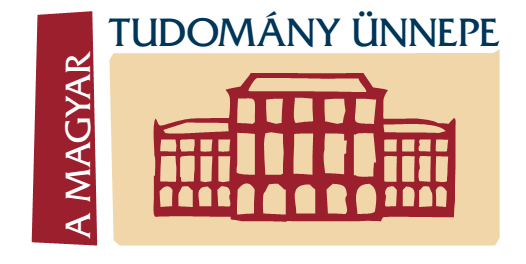 „Korszakváltás a büntetés-végrehajtásban”
Dr. Lőrincz József PhD. ny. bv. dandártábornok
A magyar börtönügy "fénykora" 1880-tól 1913-ig
2013. 11. 05.
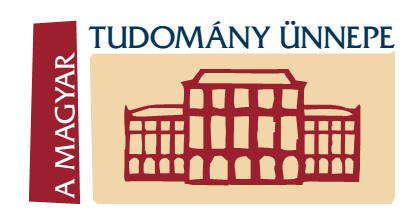 A MAGYAR BÖRTÖNÜGY FÉNYKORA 1880-1913-ig
Támogató körülmények:

A bűnözés mérsékelt volumene;
Kiegyensúlyozott politikai légkör;
Jelentős gazdasági fellendülés;
A rabipar felvirágzása;
A szabadulók hatékony támogatása;
Pönológiai paradigmaváltás.
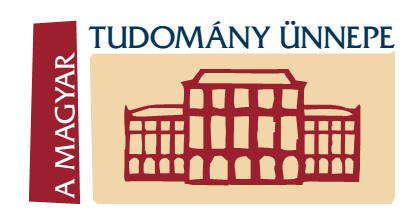 A bűnözés volumene
1902                 2002
Lakosság népességszáma:              16 millió 930 ezer         10 millió 165 

Regisztrált bcs. száma:                      352.262                        420.782  

10 ezer lakosra eső bcs. száma:       208                               414
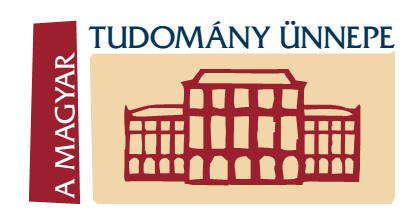 A büntető ítéletek struktúrája
1902                 2002
Személy elleni: 	   21 %                        6,2 %

	Közrend elleni:    	   4 %                          9,2 %

	Vagyon elleni :    	   15 %                        25,5 %
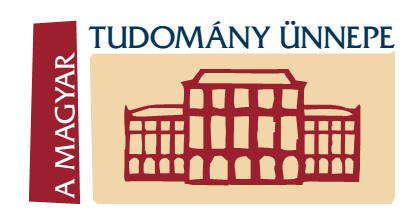 A büntető bíróságok működése
1902                 2002
Számuk:		385 járásbíróság                   111 városi bíróság
                      		67 törvényszék                       20 megyei bíróság

Büntető ítélet :		 110.621                                          99.746

100 ezer lakosra:	    654                                                987
100 év alatt a lakósság száma 40 %-al, a bíróságoké 70 %-al csökkent, miközben a büntető ítéletek aránya 34 %-al nőtt.
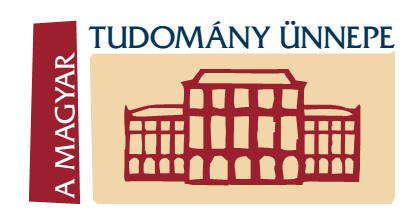 A kiszabott, végrehajtandó szabadságvesztés száma és aránya
1902                 2002
Száma:	63.195                 11.764 

	 Aránya:	  57 %                     13 %
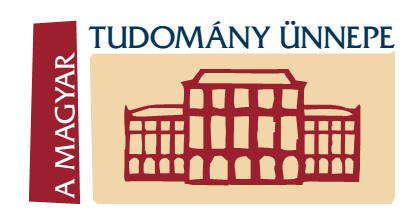 A fogvatartotti létszám és ráta adatai
1902                   2002
Létszám:	 13.947                        17.556

	 Ráta:	 	     82                               176
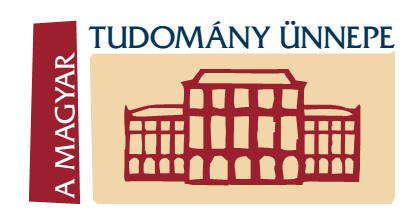 A fluktuáció adatai
1902                   2002
Szabadult:               76.262                         10.427
Feltételesen:         968 (3,2 %)               4503 (43 %)
Megjegyzés: 
az 1902-ben 1 év feletti ítélettel szabadultak száma 2376 fő (3,2 %)
- 2002-ben az átlagos büntetési tartam: 4 év
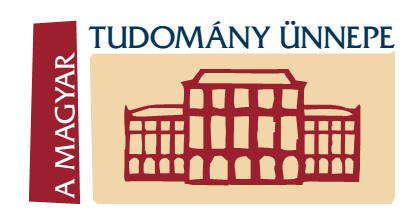 A klasszifikáció adatai
1902             2002
Fegyház:		    40 %               30 %
	Börtön:		    20 %               65 %
	Fogház:      		    40 %               5 %
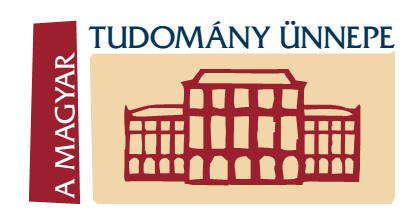 Szegedi csillagbörtön
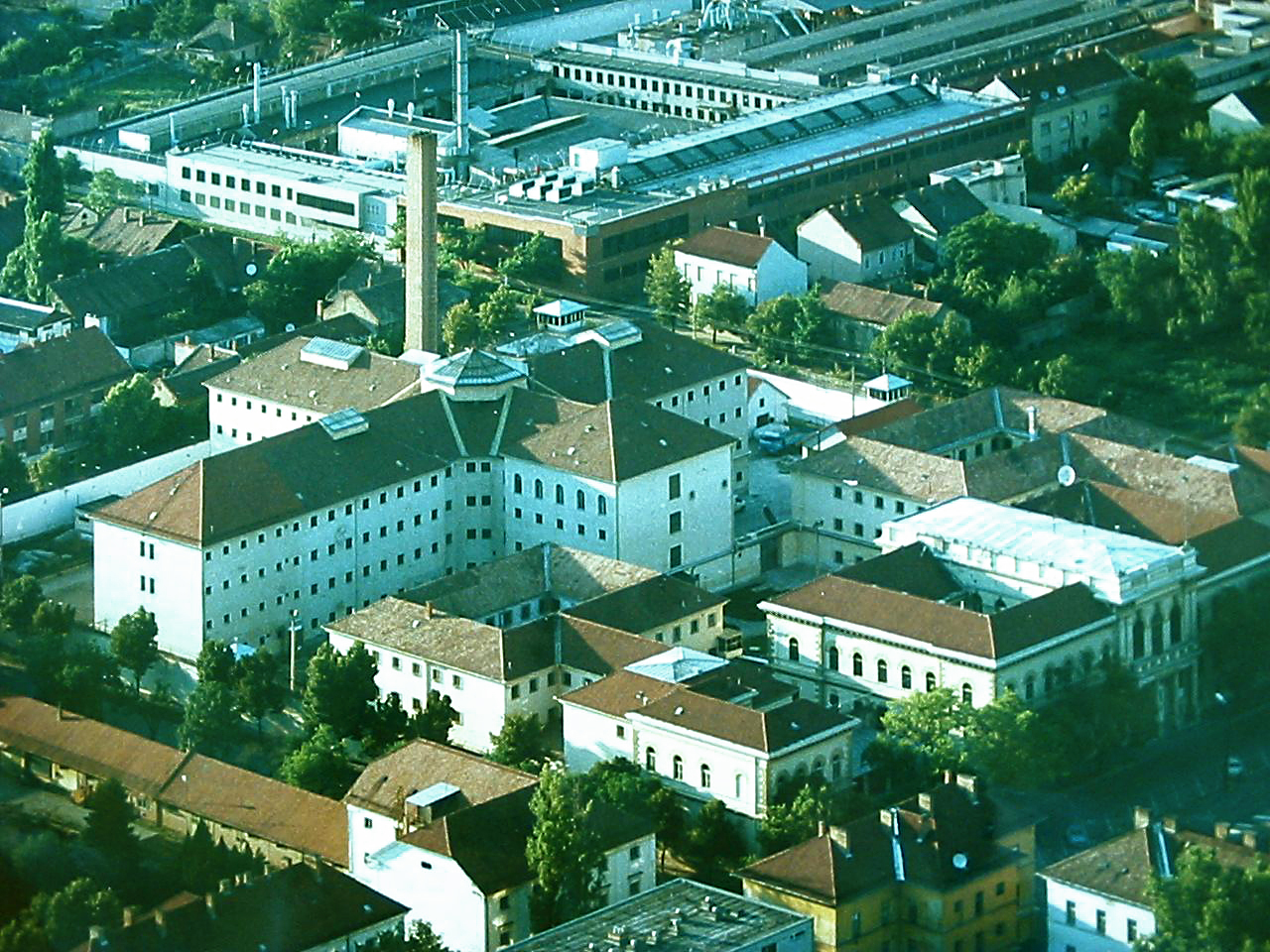 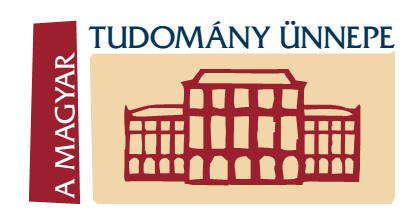 Sopronkőhida
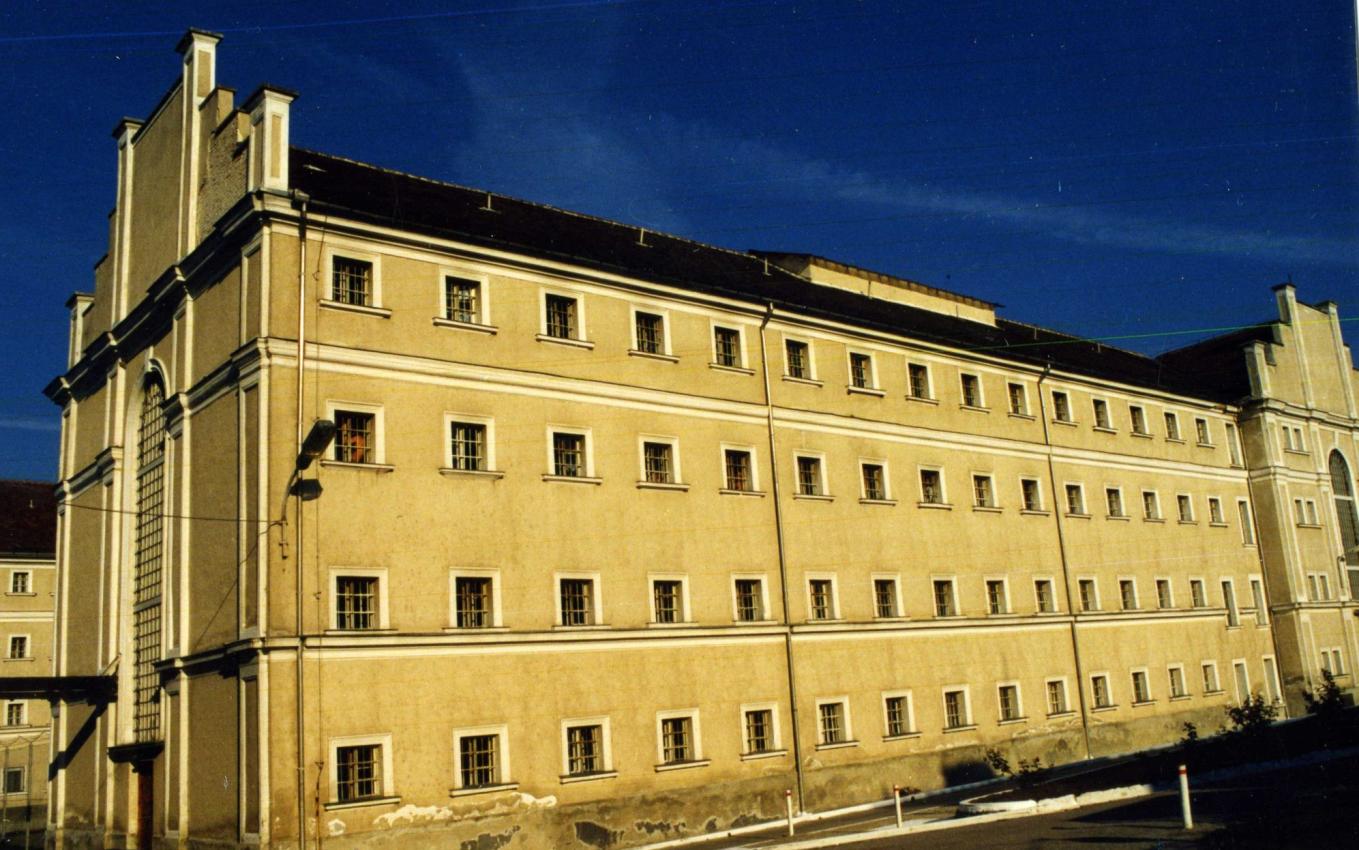 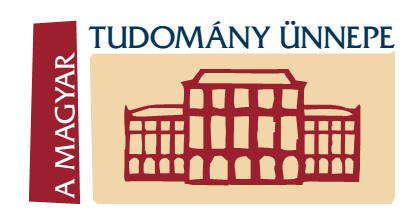 Budapesti Gyűjtő
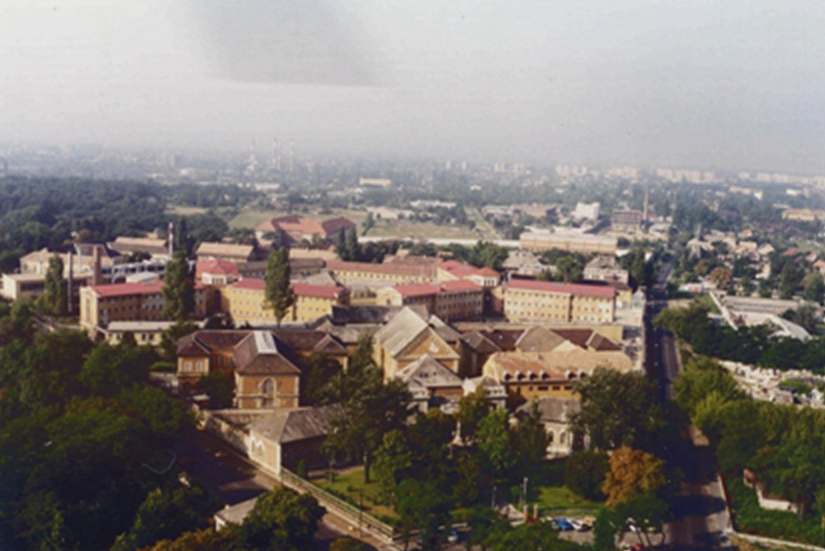 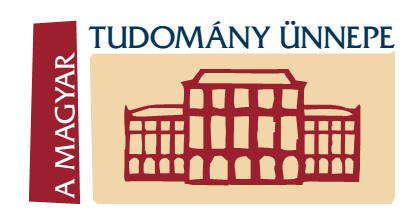 Kecskemét
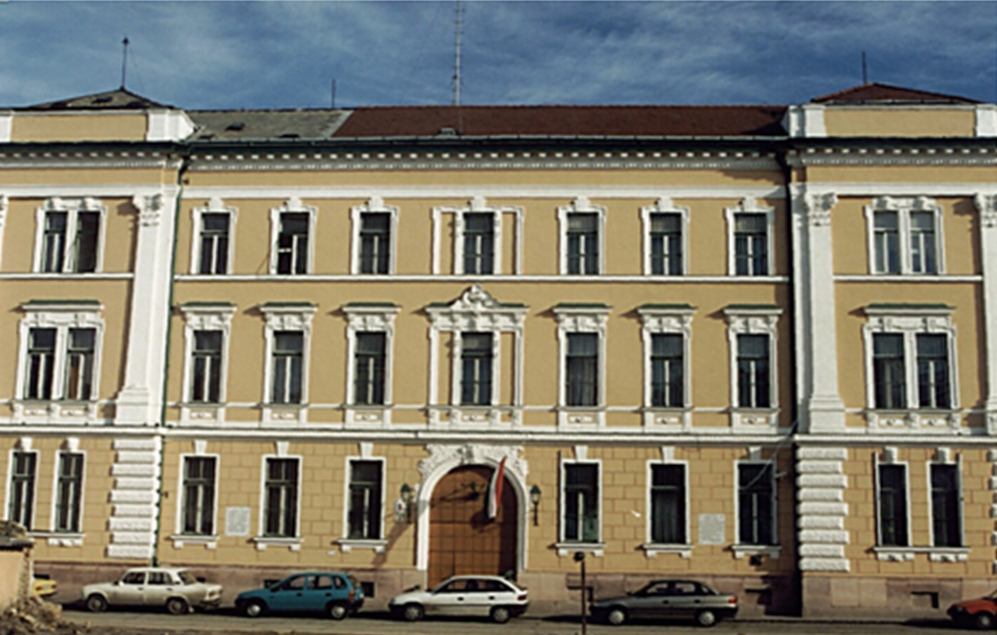 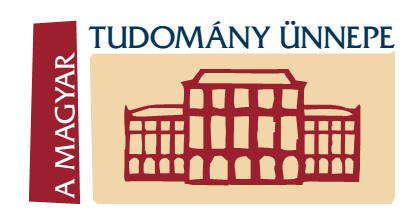 Eger
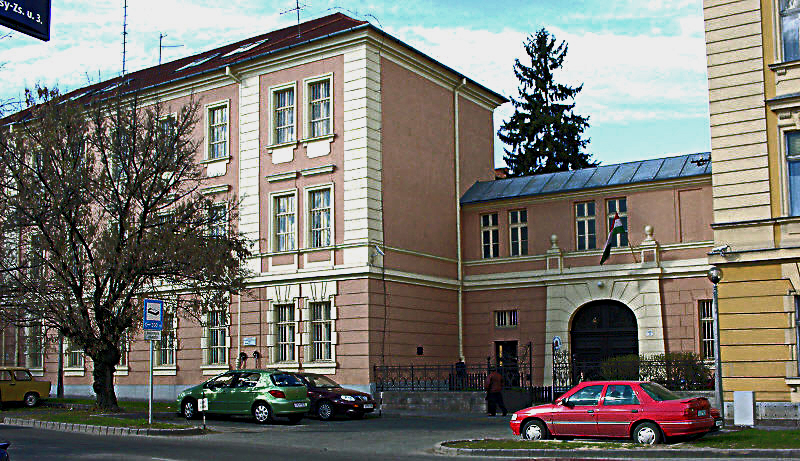 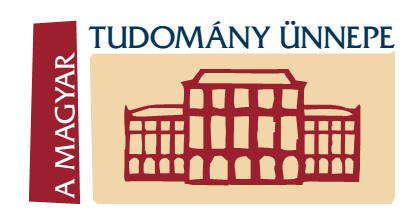 Szekszárd
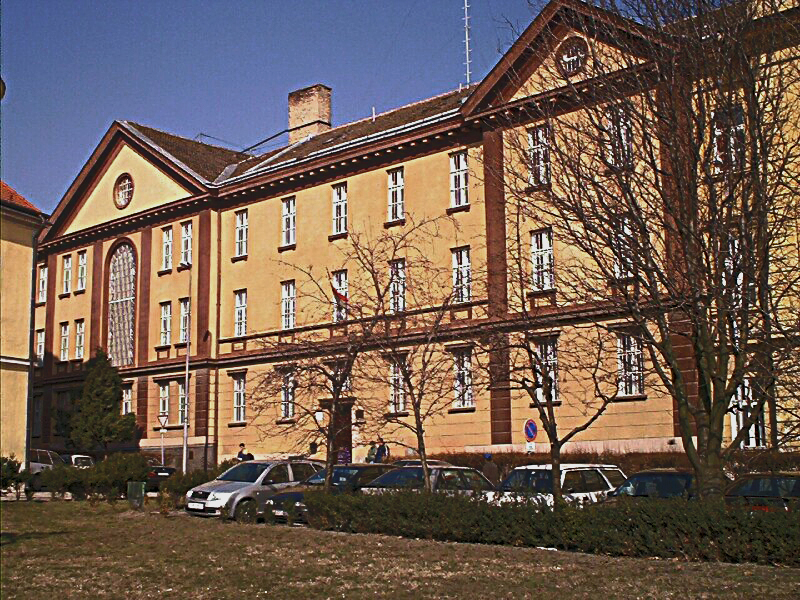 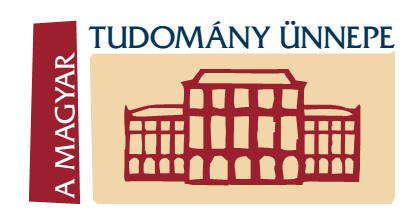 Győr
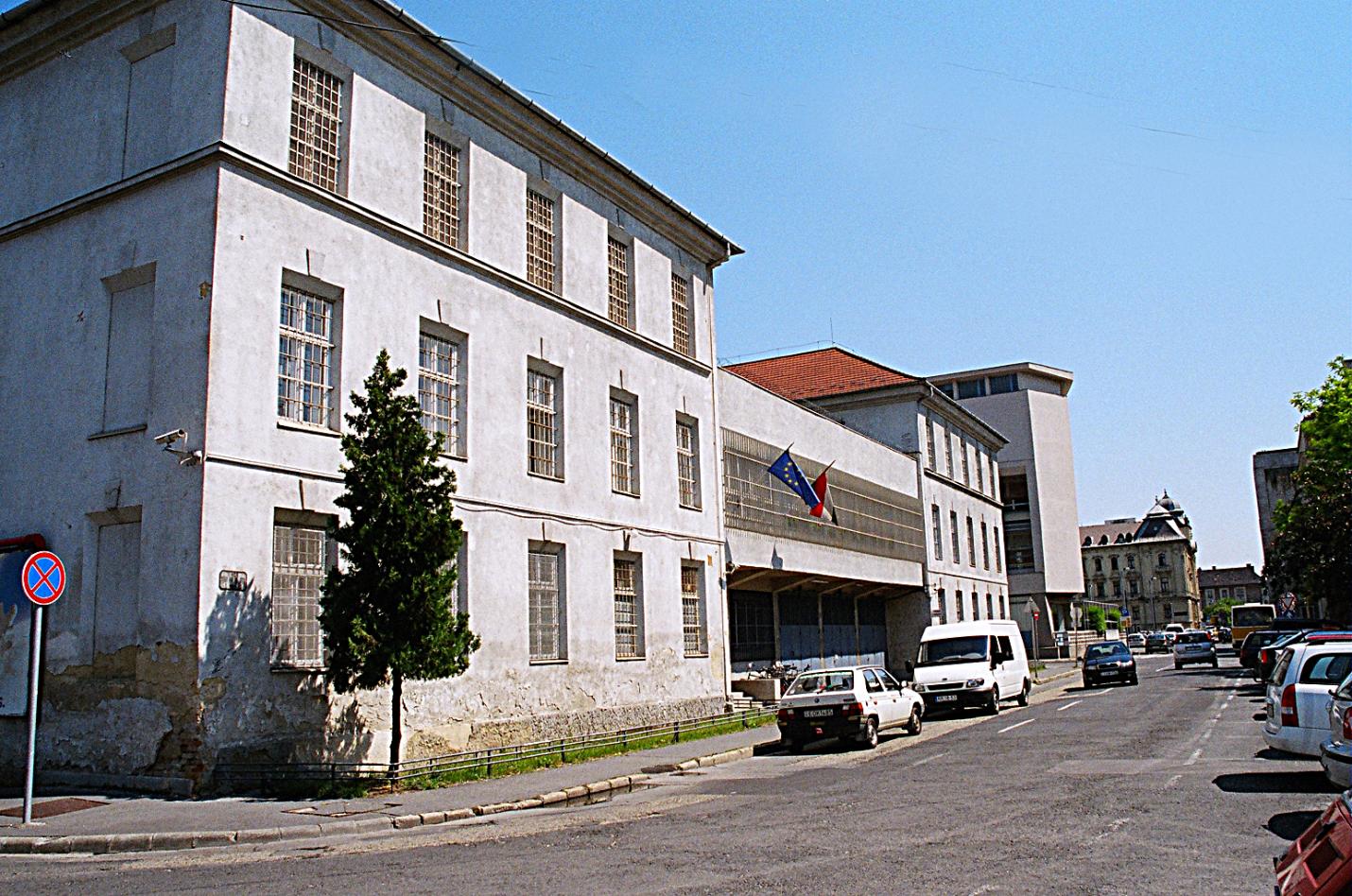 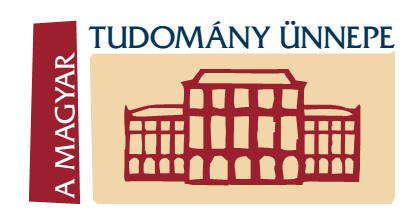 Wagner Gyula (1851-1937)
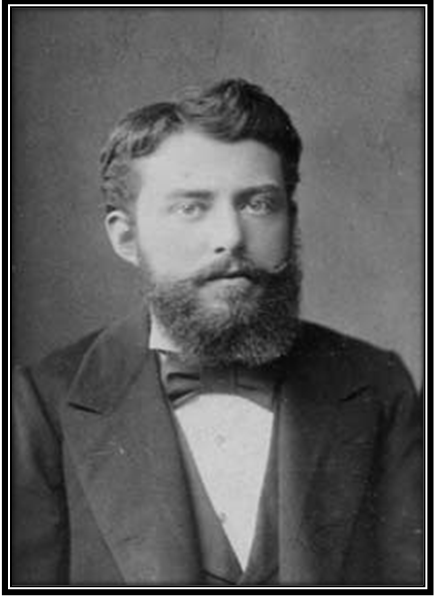